Ch 4Algorithm Analysis
Acknowledgement: These slides are adapted from slides provided with Data Structures and Algorithms in Java, Goodrich, Tamassia and Goldwasser (Wiley 2016)
Analysis of Algorithms (Ch 4.2-4.3)
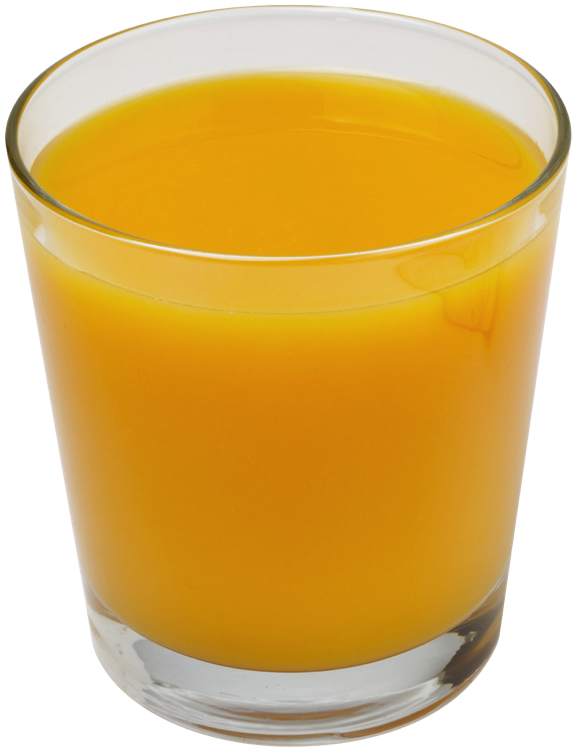 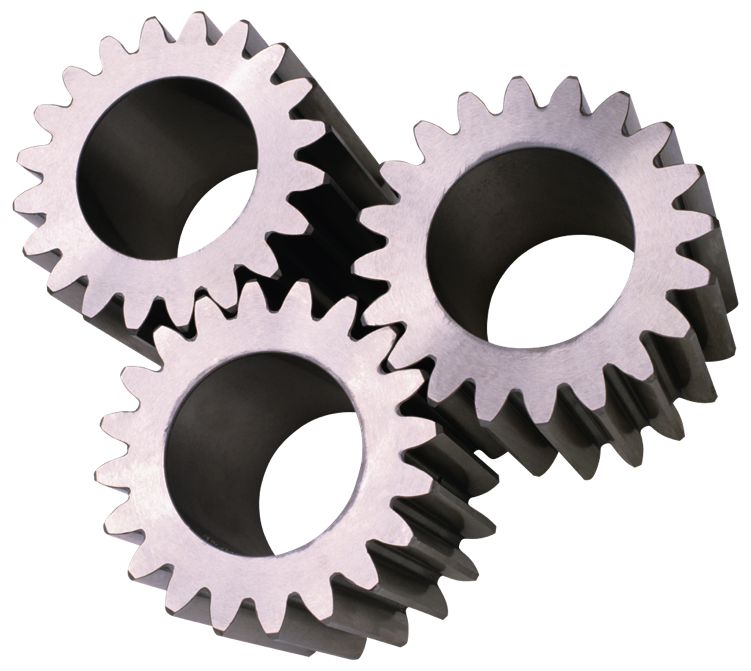 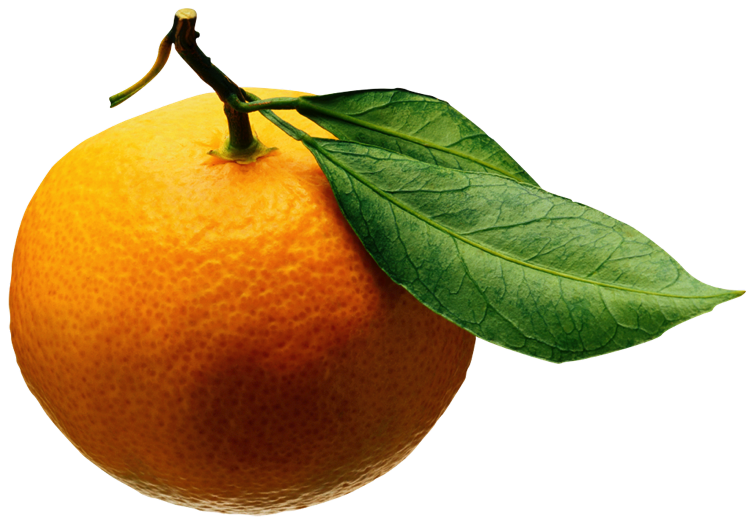 Input
Algorithm
Output
Runtime Analysis
Big-oh
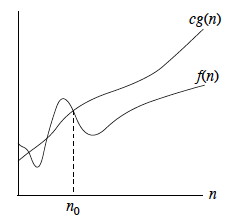 Vary the size of the input and then determine runtime using System.nanoTime()

for(int n = 2; n < MAX; n*=2) {
  int r = max(10, MAX/n); //number of repetitions
  long start = System.nanoTime();
  for(int k = 0; k < r; ++k)
    executeFunction();
  long stop = System.nanoTime();
  double elapsed = (stop – start)/1.e9/r;
}
Together – Time linear search
We will download and modify Timing.java for this activity (see Programming Assignment 3)
Why go through this analysis?
Activity